Compliance driven Integrated circuit development based on ISO26262
Haridas Vilakathara
Manikantan panchapakesan
NXP Semiconductors, Bangalore
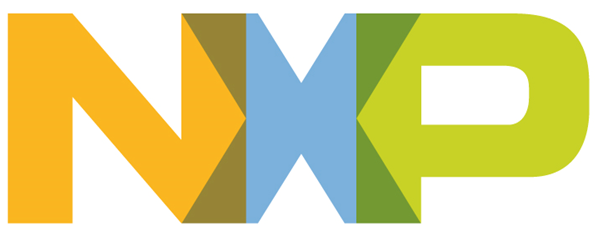 © Accellera Systems Initiative
1
Outline
Functional safety basic concepts (ISO26262 view)
IC failure and their causes
Management of random faults
Safety architecture 
Safety analysis 
Management of systematic faults
Product creation process
Compliance driven development process
Safety management after release to production
© Accellera Systems Initiative
2
Functional safety basic concepts
IEC 61508/ISO 26262 safety concept
It is impossible to develop a zero error (bug free) system 
Specification, implementation or realization errors
Random hardware failure may occur due to
Reasonably foreseeable operational errors,
Reasonably foreseeable misuse.
It is is possible to build a system with acceptable failure rate
Acceptable failure rates vary per application
Classified by automotive safety integrity levels (ASIL)  &
frequency and severity of functional failures
If a failure occurs, the system needs to be transferred into a safe state 
Failure event should not lead to unacceptable risk
System must detect all faults that could lead to a hazardous event
The fault reaction time to achieve safe state must be short enough to avoid any hazardous event
Safe state can be defined as
Fail safe or fail operational 
Depends on application
© Accellera Systems Initiative
3
IC failure and their causes
Safety architecture  for detection and management of random failure (manage fault)
Random failures
Due to 
Random defects inherent to Semiconductor process
Environmental conditions
Usage & handling 
Systematic failures
Bugs introduced during, specification, design, development 
n detected bugs during verification cycle
Due to not following best practices and methodologies for product development
Compliance driven process development and continues improvement (avoid fault)
© Accellera Systems Initiative
4
Outline
Functional safety basic concepts (ISO26262 view)
IC failure and their causes
Management of random faults
Safety architecture 
Safety analysis 
Management of systematic faults
Product creation process
Compliance driven development process
Safety management after release to production
© Accellera Systems Initiative
5
Functional safety architecture
Based on fault reaction time   & safety strategy
How much a system can tolerate  the  IC functional failure
Fail safe, fail operational etc.
Based on application profile
Type of IC (ASIC, MCU, SoC etc)
Safety architecture to detect fault, diagnose fault and to act on fault within reasonable time
© Accellera Systems Initiative
6
Application consideration
IC Developed specifically for a customer  (in context)
Clear specification from customer including safety requirements
Handle ISO26262 requirements through a development interface agreement (DIA)
IC Developed for more than one applications (safety element out of context)
Assumptions are made on  application profile
system level design, safety concept, and requirements based on the  product application scenarios
Validate the assumptions through “proven in use”  kind of arguments
© Accellera Systems Initiative
7
Safety architecture (key requirements)
To detect fault
Shall incorporate sufficient  failure detection & diagnostic features
To detect environmental conditions 
Temp sensor, voltage sensor etc.
To detect operational anomalies 
Memory errors, watchdog features etc.
Safe island
Protected heavily to guarantee reliable operations under extreme conditions
Provide diagnostic  information back to system within FTTI
Process fault
Logic to isolate fault and to assess the severity of fault 
Act on fault
Depends on application requirements
Fully operational (redundancy) Fail safe ( safe mode of operation), fail operational (reduced functionality)
Validate fault
Its hall be possible to fully verify & validate safety requirements
Fault injection testing
© Accellera Systems Initiative
8
Outline
Functional safety basic concepts (ISO26262 view)
IC failure and their causes
Management of random faults
Safety architecture 
Safety analysis 
Management of systematic faults
Product creation process
Compliance driven development process
Safety management after release to production
© Accellera Systems Initiative
9
Qualitative safety analysis (FMEA)
FMEA results
Potential IC failure modes and causes.
Critical characteristics of the IC 
Help  in design  priority setting
Recommended actions for reducing severity, 
Eliminate or reduce the causes of IC failure modes
Improve failure detection
Feedback of design changes to the design community
© Accellera Systems Initiative
10
Quantitative safety analysis (FMEDA)
Based on Diagnostics coverage
Ratio of detectable failures probability against all failure probability
Diagnostic or self checking elements modelled 
Complete Failure Mode Coverage .
All failure modes of all components must be in the model
Failure Mode Classifications in FMEDA
Safe or Dangerous: Failure modes are classified as Safe or Dangerous
Detectable : Failure modes are given the attribute DETECTABLE or UNDETECTABLE
Four attributes to Failure Modes:  Safe Detected(SD), Safe Undetected(SU), Dangerous Detected(DD), Dangerous Undetected(DU)
Goal : Statistical Safety:  based on Safety Integrity Level (ASIL)
11
Combined Safety analysis
D-FMEA  inputs (function criticality) are used as scaling factor in FMEDA
Life test +
Field data
Technology 
FITs
Map to IC
mission profile
Operating Conditions
DFMEA
Functions
Failure modes and fault-sensitivity from Design-FMEA.
Diagnostics Coverage 
(safety self-monitoring
to detect deviations)
FMEA inputs used 
as a scaling factor
SPFM /LFM
1
FMEDA
2
Hardware
Blocks failure rate
© Accellera Systems Initiative
12
Outline
Functional safety basic concepts (ISO26262 view)
IC failure and their causes
Management of random faults
Safety architecture 
Safety analysis 
Management of systematic faults
Product creation process
Compliance driven development process
Safety management after release to production
© Accellera Systems Initiative
13
Safe IC development process
Product creation process
Based on a gated  product Creation and Management process 
Compliance driven development process 
V model with safety  extensions 
Safety analysis 
Combined qualitative (FMEA) and quantitative (FMEDA)
fault injection testing for validation of diagnostic coverage
Safety management after release to production
Managed through a separate department (test and product engineering)
© Accellera Systems Initiative
14
Outline
Functional safety basic concepts (ISO26262 view)
IC failure and their causes
Management of random faults
Safety architecture 
Safety analysis 
Management of systematic faults
Product creation process
Compliance driven development process
Safety management after release to production
© Accellera Systems Initiative
15
Product creation and management
Divide the project  into manageable phases  and sub phases
Thorough gate review process
Product and process compliance at every gate review/audit
© Accellera Systems Initiative
16
Outline
Functional safety basic concepts (ISO26262 view)
IC failure and their causes
Management of random faults
Safety architecture 
Safety analysis 
Management of systematic faults
Product creation process
Compliance driven development process
Safety management after release to production
© Accellera Systems Initiative
17
Safety lifecycle on top of “V” model
s
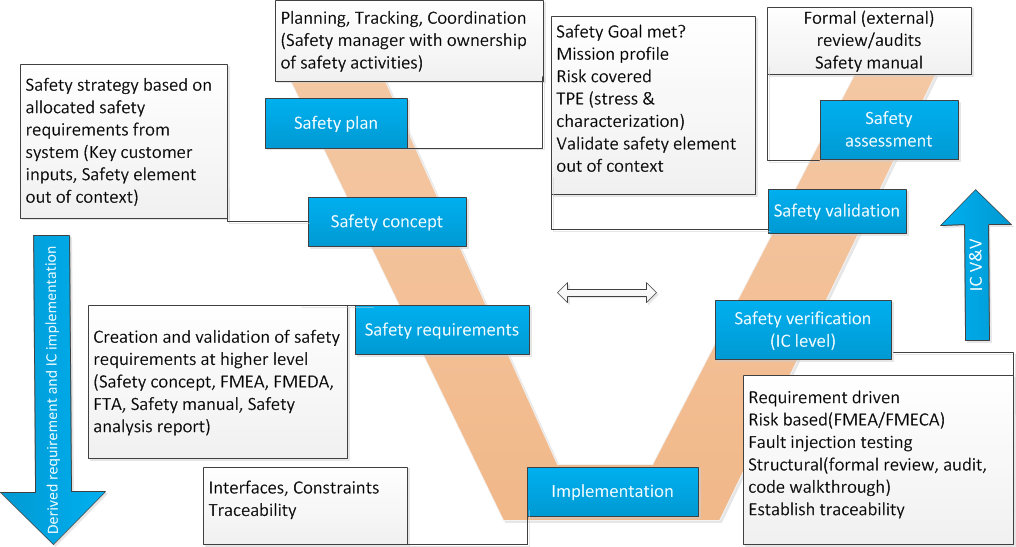 © Accellera Systems Initiative
18
Safety life cycle extension
© Accellera Systems Initiative
19
Safety organization
Safety plan integrated into overall project plan
Safety extension to key process
© Accellera Systems Initiative
20
(Safe)Requirement management
DOORS based formal requirement management with bi directional traceability
Formal process to track 
Customer requirements 
Allocated  requirements from system 
All requirements can be tracked to a design, verification and validation item
No design element in  repository without an assigned requirement
Any PR raised can be tracked to  a corresponding requirement ID
Impact on existing requirements can be identified for CR
© Accellera Systems Initiative
21
Requirement management tree
© Accellera Systems Initiative
22
Requirement Verification
Requirements Verification (product right)
Checks consistency of the requirements  specification artefacts and other development products (design, implementation, ...) 
Req->design->RTL/schematics-> netlist-> Back End ->GDS2
Safety not compromised during design translation process
Each requirements are associated with a verification item
Verification is performed throughout the entire safety lifecycle, by each specific party involved, for each of the major work products. 
Compliance driven verification is the key
© Accellera Systems Initiative
23
Requirement validation
Requirements Validation (right product)
Check IC requirements specification against customers goals and requirements
Provides assurance that the hardware item derived requirements are correct and complete with respect to system requirements allocated to the hardware item
Ensure that the highest level safety requirement, the safety goal, has been met and that they are correct 
The product is safe to use  within the mission profile
Validation has a  specific meaning against “safety element out of context”. Make sure that safety goals are met trough creation of “proven in use arguments”
© Accellera Systems Initiative
24
V&V work flow (safety extension)
Clear ownership on who does what within V&V organization
© Accellera Systems Initiative
25
Compliance driven Verification scope
Compliance driven verification
Coverage: Link coverage item to requirements  with evidence( 100% requirements coverage) In addition to other standard coverage metrics
Test plan, test item, test results linked to DOORS to establish traceability
Verification at every stage of data translation ( req-design-RTL-netlist-post layout)
Constraints driven 
Interface constraints(limit, boundary value etc.), rules, design constraints  such as Boundary value analysis, negative testing, control flow (protocols), data flow (protocol), overflow, underflow 
Design intent verification
Intended operational environment and rules 
Temporal behavior to stimuli (protocol sequence, error recovery
Risk oriented
Inputs from FMEA/FMECA
Fault injection testing
Coverage for safety architecture components  & diagnostic capabilities
Structural
 formal review, audit, code walkthrough
© Accellera Systems Initiative
26
Validation (safety extensions)
Check whether  safety goal  is met
Customer driven or safety element out of context
Confirmation check on safety goals, safety architecture against functional safety of the items at intended use case level
Use case validation
Question/review safety goals  from a use case perspective
Compliance with governing standards and other regulatory requirements 
Interface standards, EMI/EMC etc.
Fault injection testing
Validate safety architecture and diagnostic features
Evidences against all the above
© Accellera Systems Initiative
27
Verification & validation flow
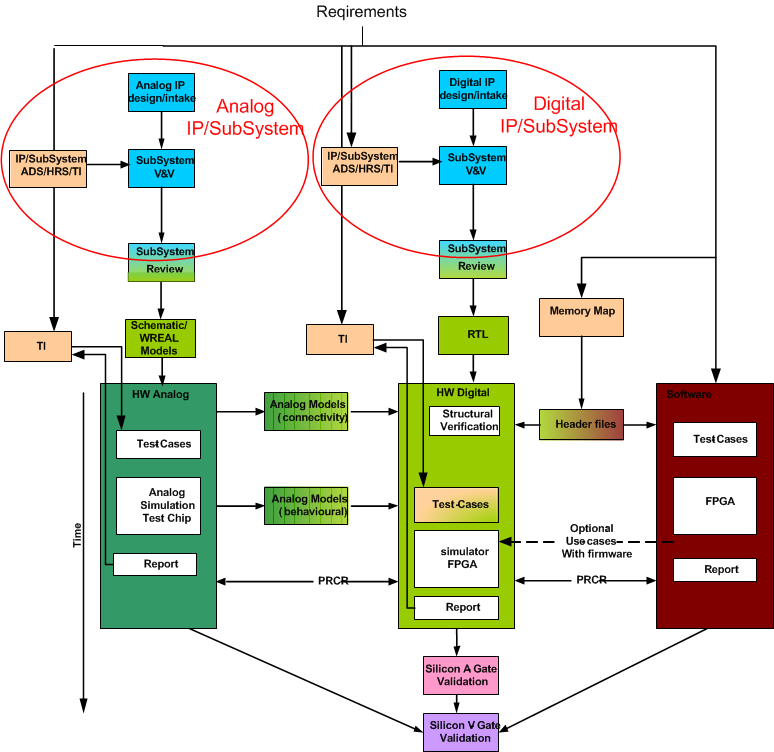 © Accellera Systems Initiative
28
Requirement traceability
Both requirements and test items are in DOORS data base
Impact on verification items due to requirement changes are immediately notified
Easy to trace back a problem report back to the originating requirement
Automated reporting on V&V progress
© Accellera Systems Initiative
29
Tool qualification
Why tool qualification
IC design involves many translation process, and tool in general has the capacity to introduce error during  various translation process
e.g. RTL-> Synth netlist -> post layout 
Verification tools may fail to detect errors in the hardware items 
Tool qualification makes sure that tool correctly functions (improve confidence in tool function)
The library components and  different views used during the design translation process also need to be of mature quality and  qualified one
© Accellera Systems Initiative
30
Tool qualification flow
© Accellera Systems Initiative
31
Configuration & Change management process
Configuration management plan  aligned with ISO TS 16949, ISO9001 
Maintenance of safety case as a living argument  to provide a mechanism to establish the interdependency between the elements of safely case
Change management 
Establish  link  between change management & problem reporting  process and requirement management (through DOORS)
Safety representative in CCB 
Ascertain the impact on functional safety  w.r.t change requests
© Accellera Systems Initiative
32
Quality management and process assurance
Process Gap analysis (safety) 
Safety culture within organisation & project team
Process tailoring  with respect to the project
Process assurance
Design data base management
Design assurance
© Accellera Systems Initiative
33
Process gap analysis
34
Gap analysis
35
Safety culture
© Accellera Systems Initiative
36
ISO 26262 tailoring for  IC (HW only) project (example)
37
Design environment management
Focus on effort  spend up front to prevent design problems due  to design environment
Infrastructure review Scope
Data base structure
Development standards & flows
CM, CR/PR system and tracking methodology
Effective simulation analysis and regression systems
E.g. Automation in simulation/synthesis log  analysis. 
Communication between architects, design engineers, & verification engineers
Documentation availability & traceability
Planned audit
Collect the documentation maintained w.r.t  database
Check all the team members in the team get right information at right time
Establish inks &  traceability
Audit on CR /PR tracking
Defect density
CR/PR flow
CM audit
© Accellera Systems Initiative
38
Design assurance
Formal reviews & audits
 By external experts 
IP Vendor & IP quality checklist (IP reuse & IP intake strategy )
Technology  Library
Process Reliability measures
Project level
Data base  (CM, CR/PR, Documentation)
Compliance check against FRS/Impl/Verification 
Verification strategy/methodology review 
Verification coverage review
Explicit SoC constraints review
Non functional requirement review (coverage)
Layout review by a separate team
Pin/PAD list
© Accellera Systems Initiative
39
Questions
Finalize slide set with questions slide
© Accellera Systems Initiative
40